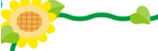 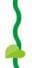 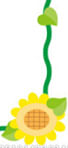 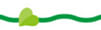 Unit 2  Good Behaviour
They are in the zoo.
WWW.PPT818.COM
Recall it .
They wanted to go to the zoo.
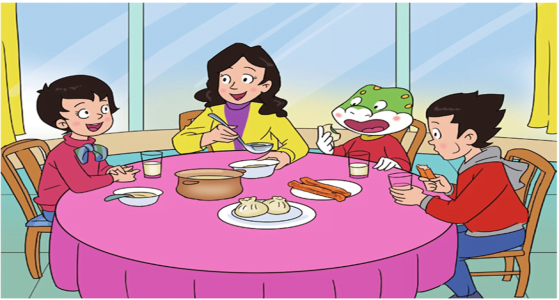 Recall it .
Then they got on the bus.
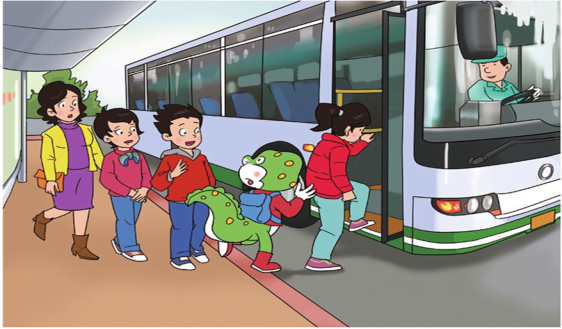 Recall it .
Li Ming took his seat for grandma.
Danny took his seat for grandpa.
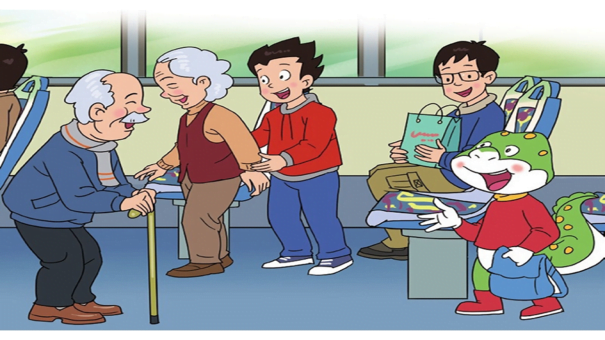 Watch and choose
What animals did they see?
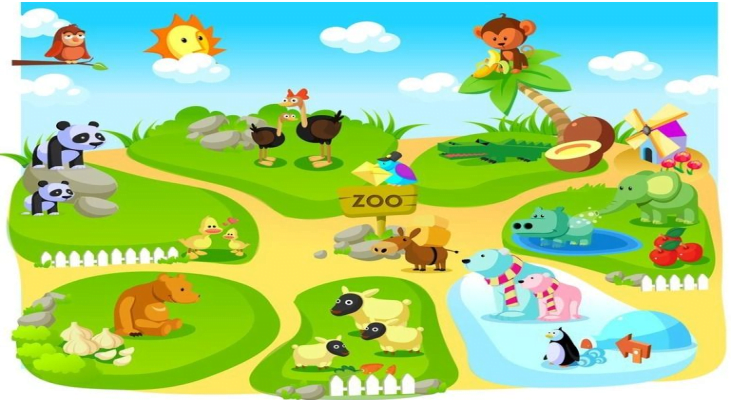 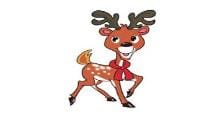 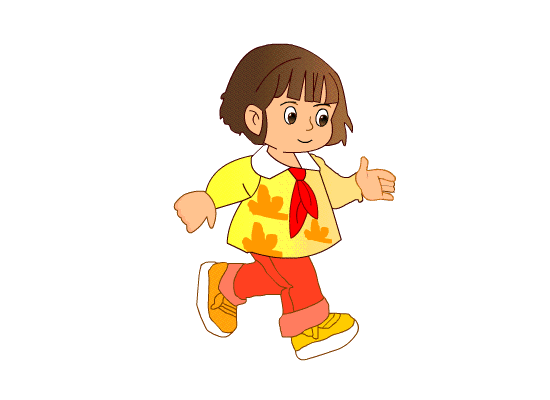 walk
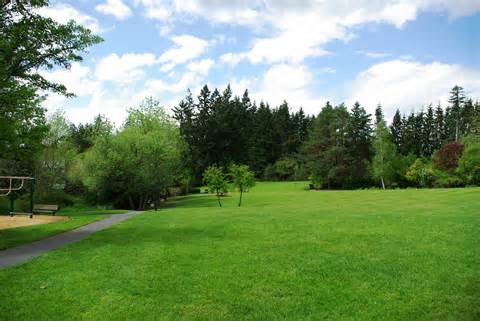 grass
Don’t walk on the grass.
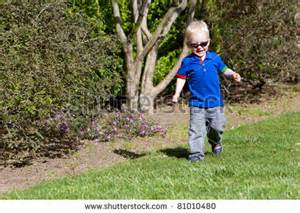 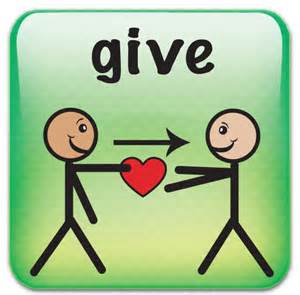 feed
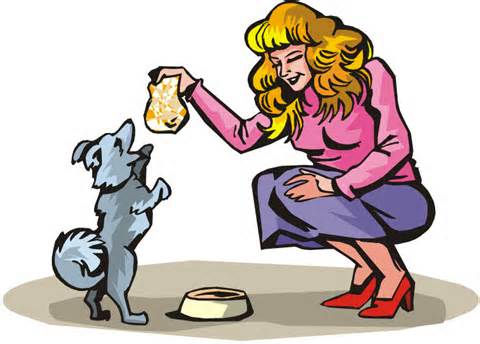 deer
dear
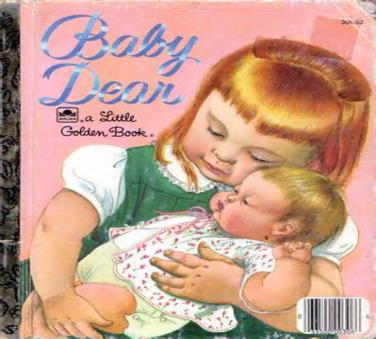 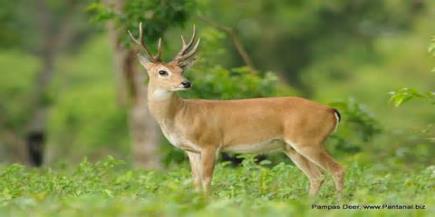 too much
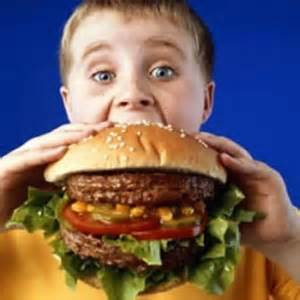 Watch and choose
What animals did they see?
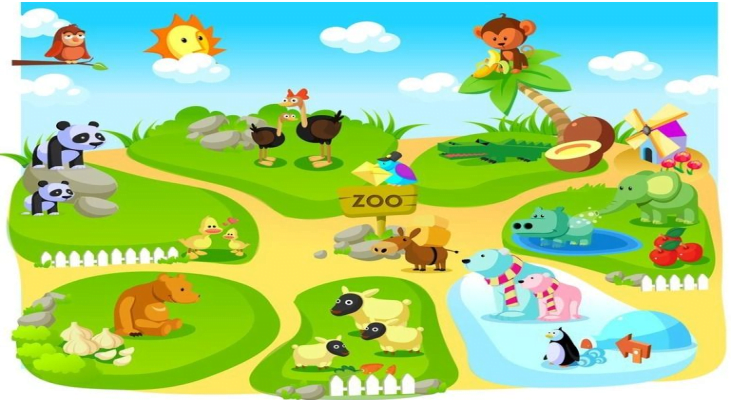 pandas
deer
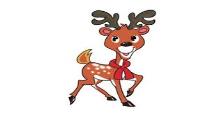 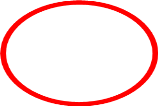 Look and say
There are three pandas in the zoo.
Li Mei is happy to see them.
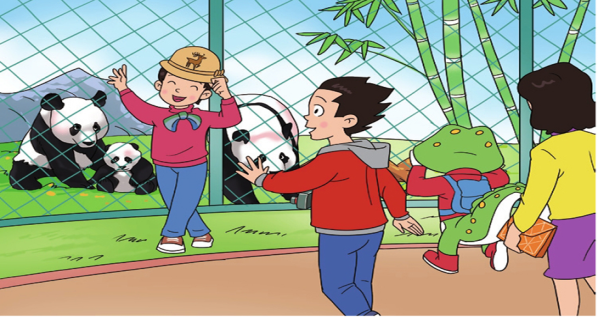 Read and fill
（自读第一段）
What does Li Mei want to do?
She wants to ____________ with the pandas.
take a picture
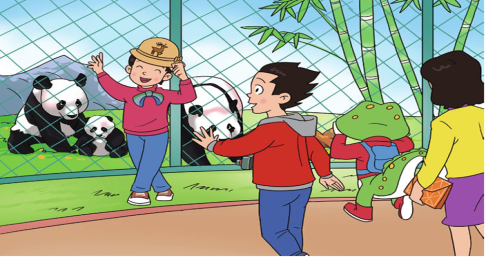 Read, find and underline
（读一读，找一找，划一划）
What does Li Mei say?
Let’s take a picture with them.
What does Li Ming say?
OK. But don’t walk on the grass.
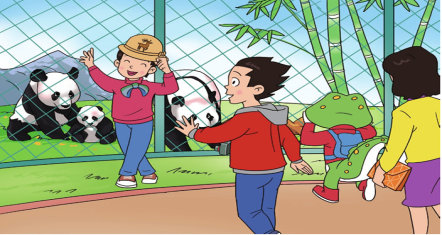 talk
（谈话，交谈）
walk
（走，行走）
salk
（沙克疫苗）
balk
（阻止）
walk
They ____ to school.
walk
It marks the _____.
       （标志）
Read, find and underline
（读一读，找一找，划一划）
What does Li Mei say?
Let’s take a picture with them.
What does Li Ming say?
OK. But don’t walk on the grass.
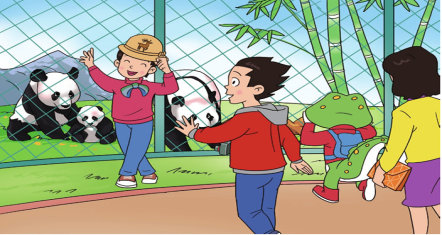 walk on the grass
Don’t _______________.
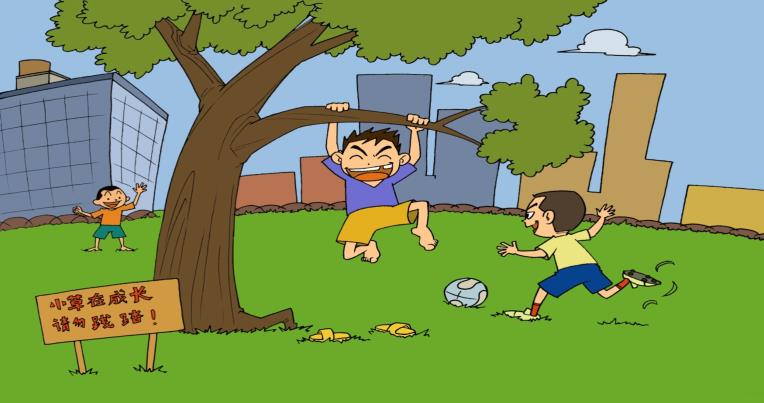 Look and fill
A panda comes to them.
give
Li Mei wants to ____ it an apple.
（给）
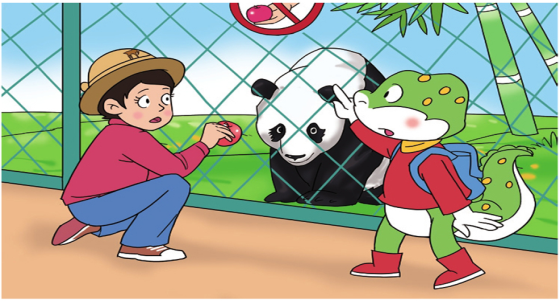 Read, find and underline
（读一读，找一找，划一划）
（自读第二段）
What does Danny say?
Don’t feed it, please.
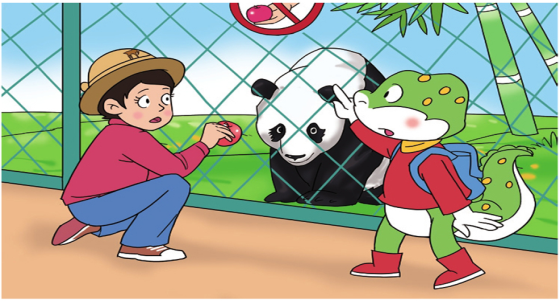 Don’t ____ the monkeys, please!
feed
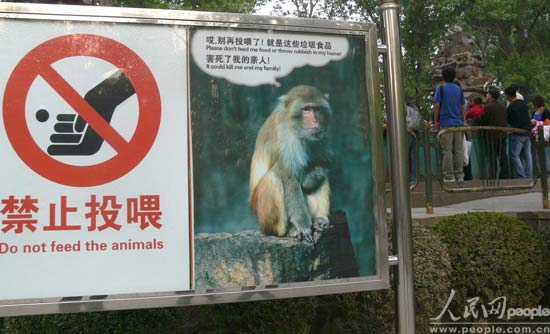 Look and fill
deer
They go to see the ____.
grass
Li Mei ____ them some _____.
gives
（给）
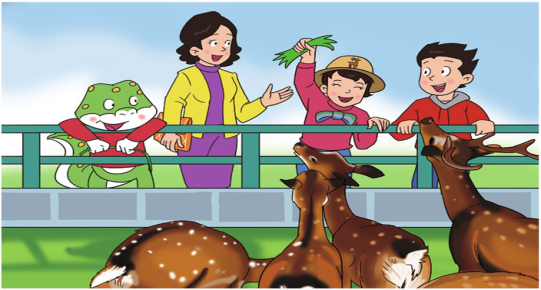 Read, find and underline
（读一读，找一找，划一划）
（自读第三段）
What does Li Mei’s aunt say to her?
Don’t feed them too much, my dear.
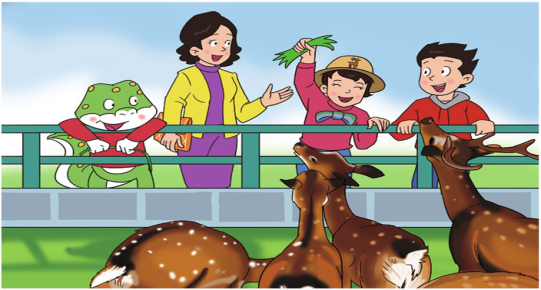 too much
He has _________ homework.
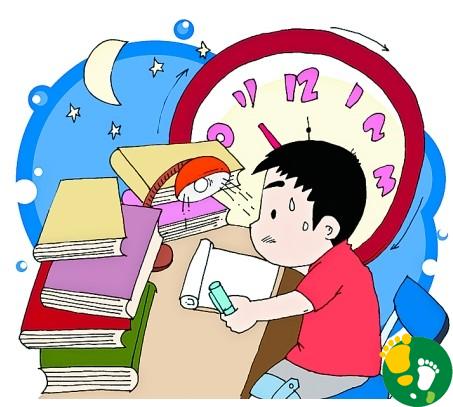 too much
Don’t eat _________ .
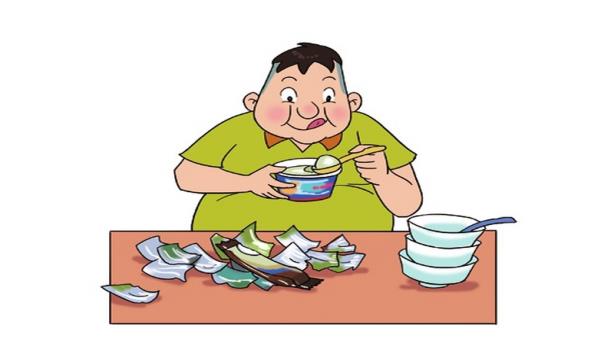 Read, find and underline
（读一读，找一找，划一划）
（自读第三段）
What does Li Mei’s aunt say to her?
Don’t feed them too much, my dear.
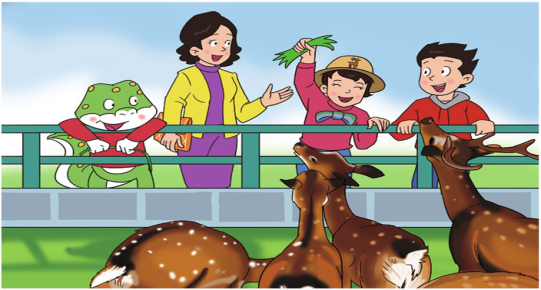 near
（近的，接近的）
dear
（亲爱的人）
ear
hear
（耳朵）
（听见）
tear
（眼泪）
Read and fill
dear
deer
（自读第四段）
Ha-ha. I’m your ____, but I’m not a ____.
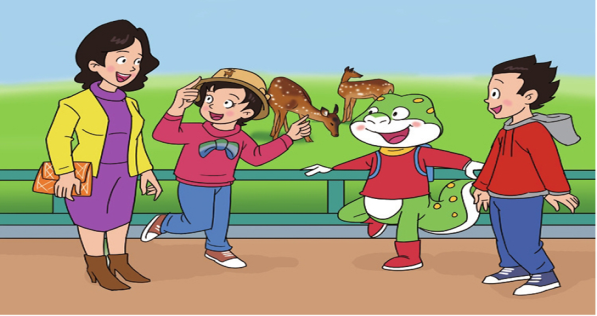 They ___ laugh.
all
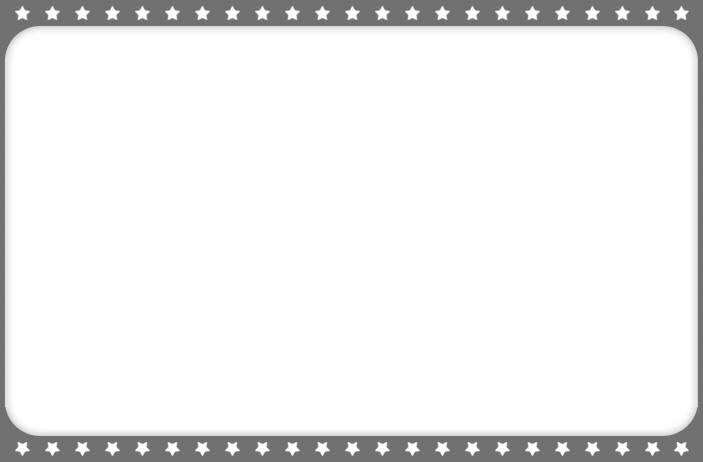 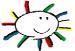 Listen and repeat
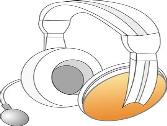 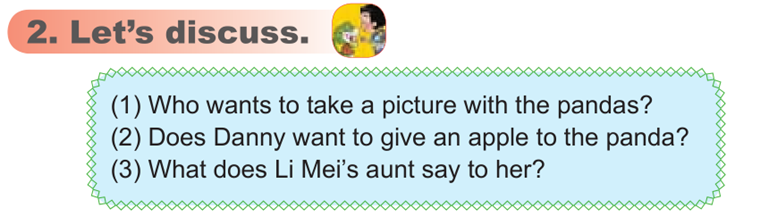 (1) It’s Li Mei.
(2) No, he  doesn’t.
(3) Don’t feed them too much, my dear.
Tips: 
小组内先把问题认读一下，理解问题后商讨答案，最后写下来。
看哪一小组最先完成并坐好。
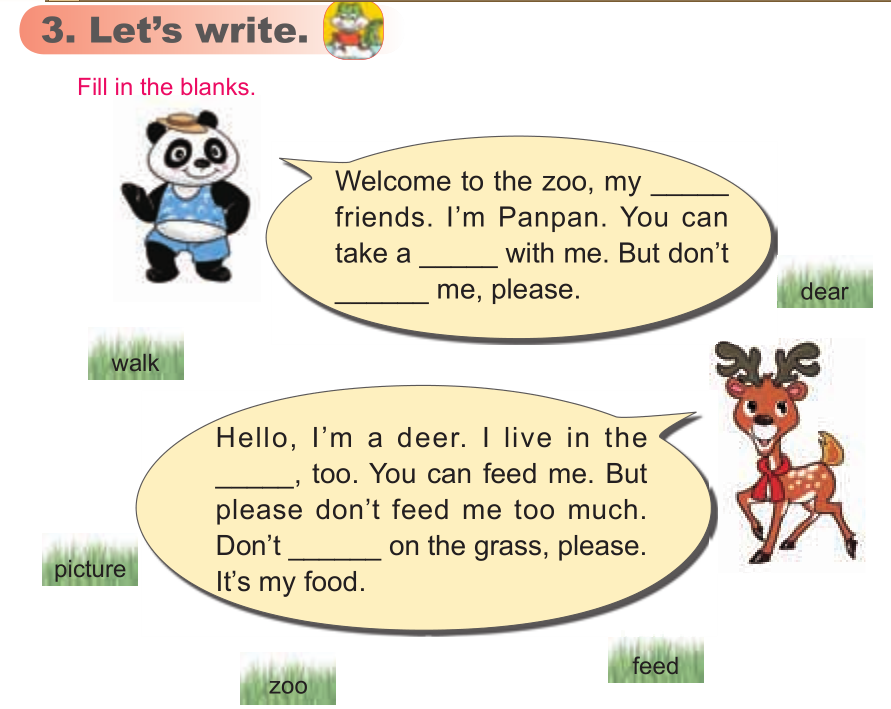 dear
picture
feed
zoo
walk
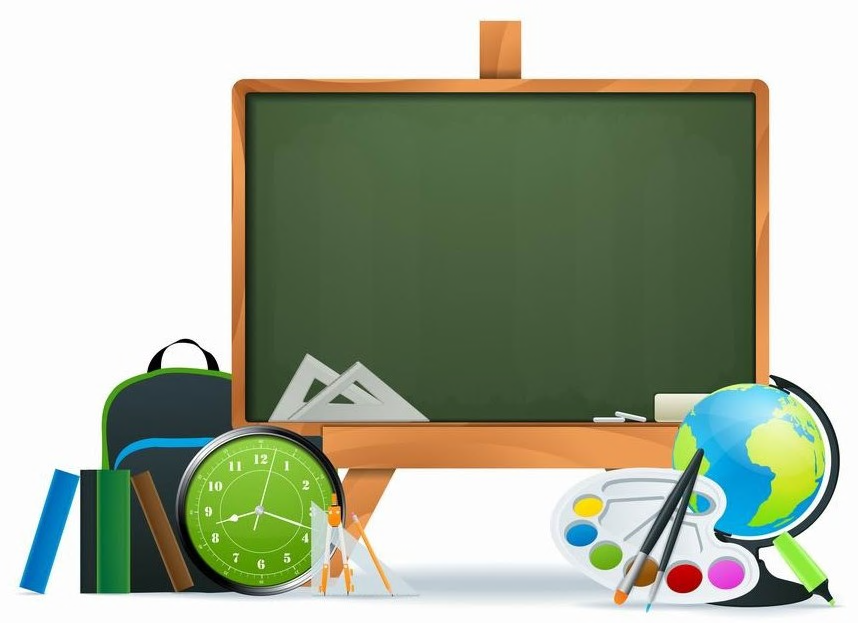 Homework:
听音跟读L3，读熟签字。
L3新单词3，重点句型1，汉。
3.    完成一起作业网。